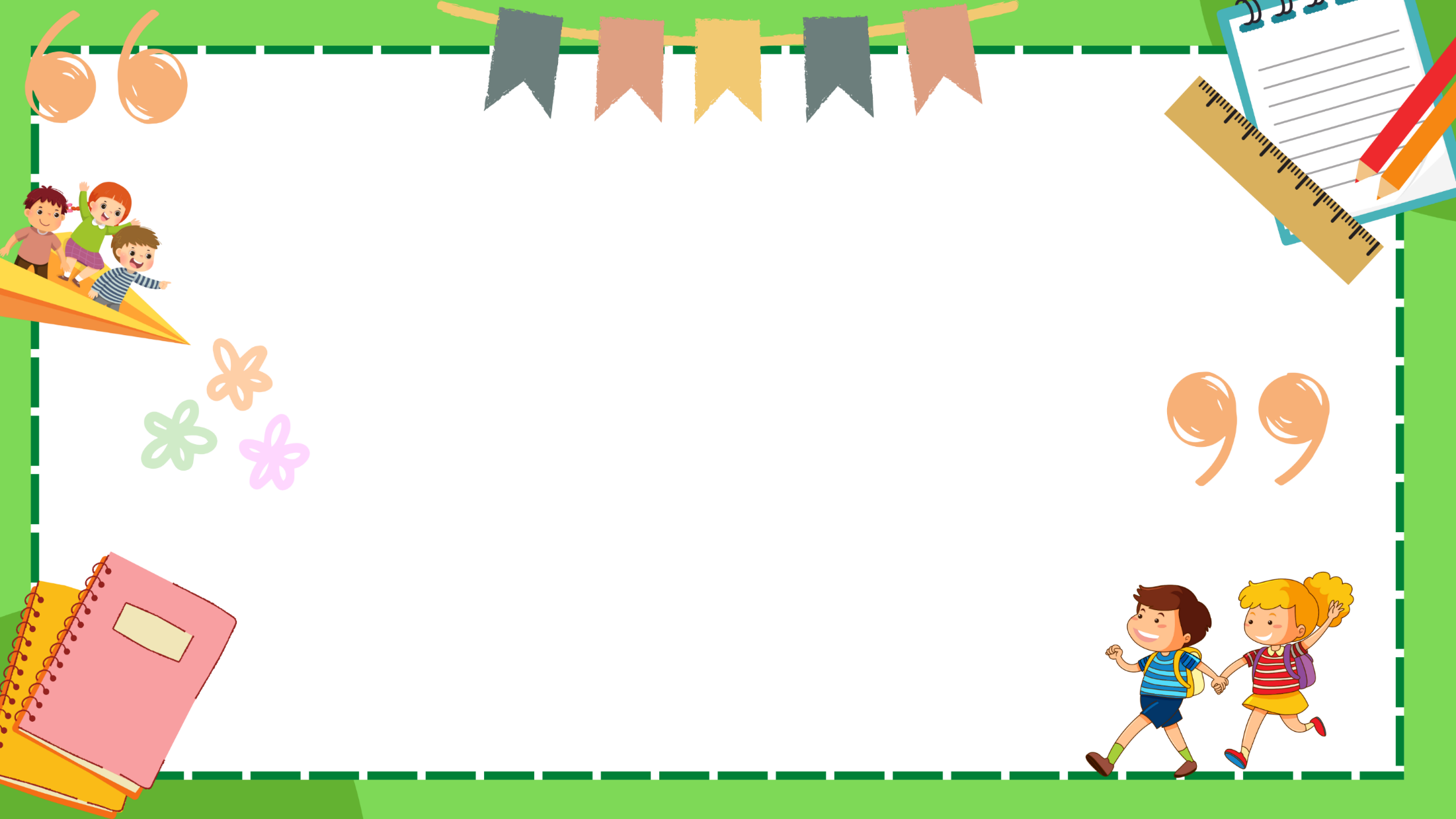 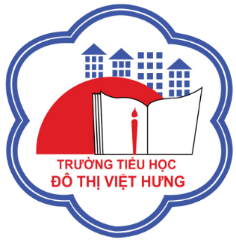 ỦY BAN NHÂN DÂN QUẬN LONG BIÊN
TRƯỜNG TIỂU HỌC ĐÔ THỊ VIỆT HƯNG
BÀI GIẢNG ĐIỆN TỬ
KHỐI 3
MÔN: TIẾNG VIỆT
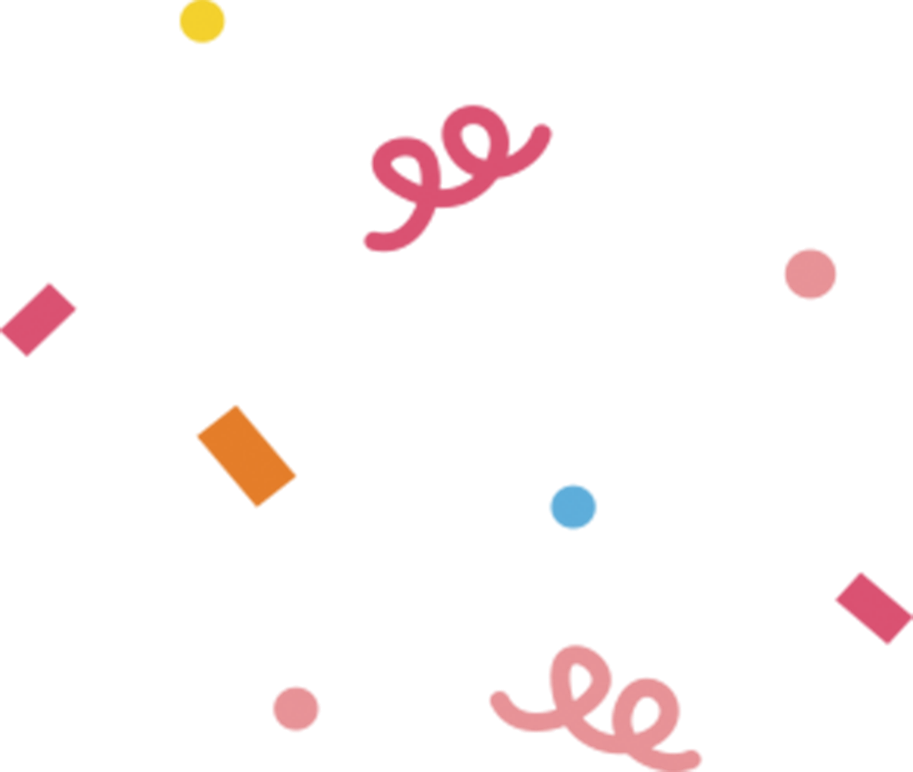 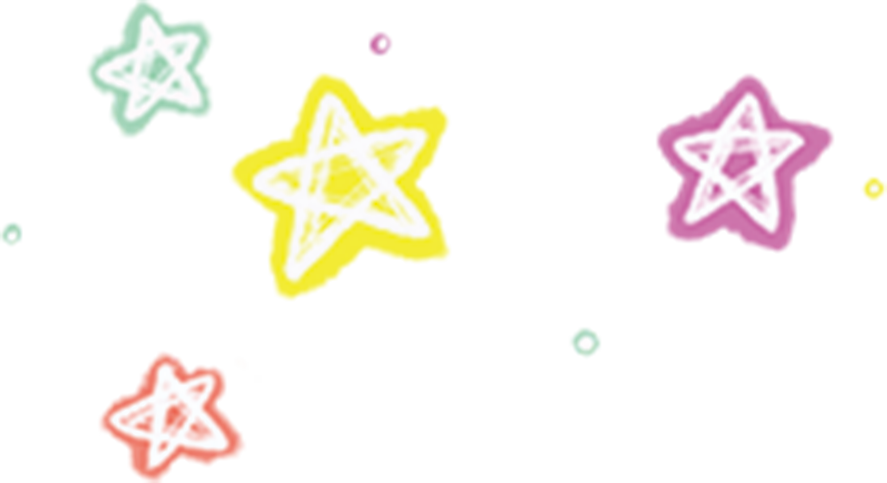 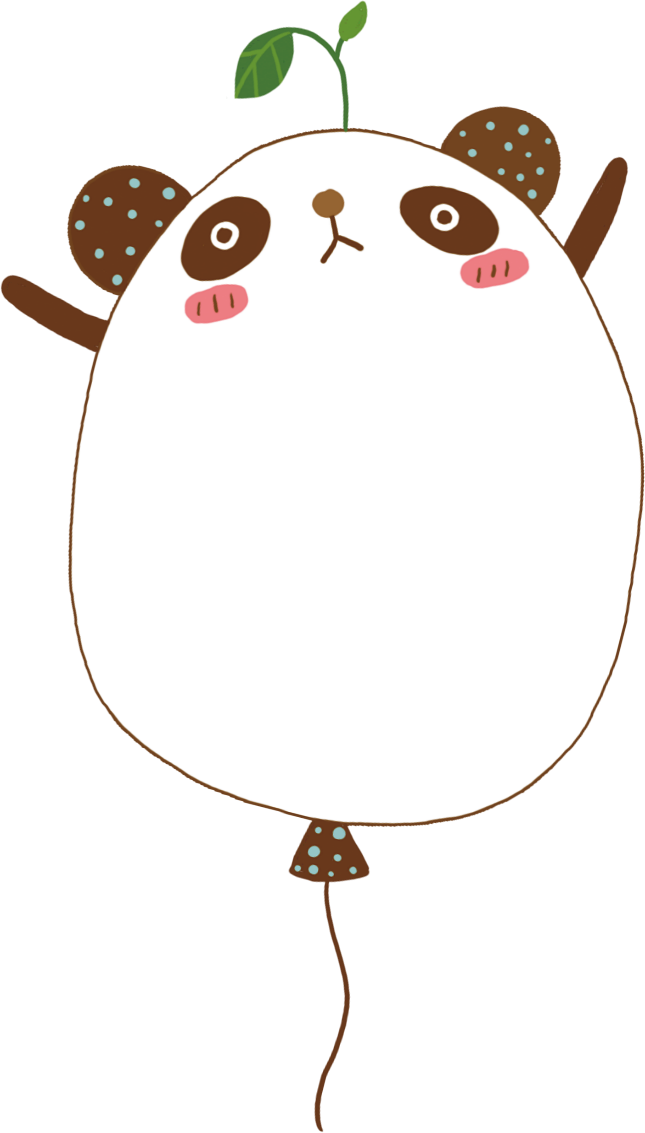 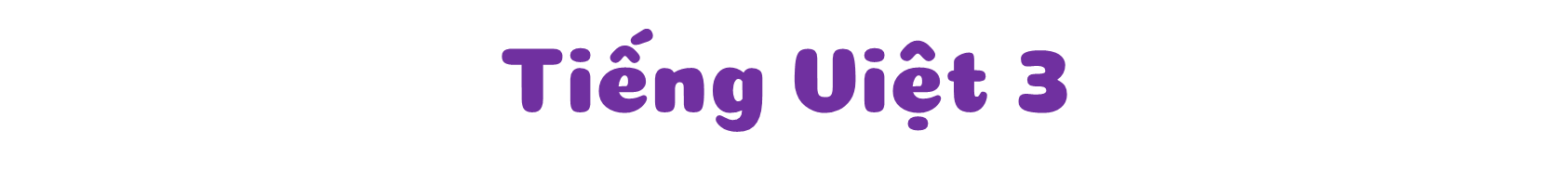 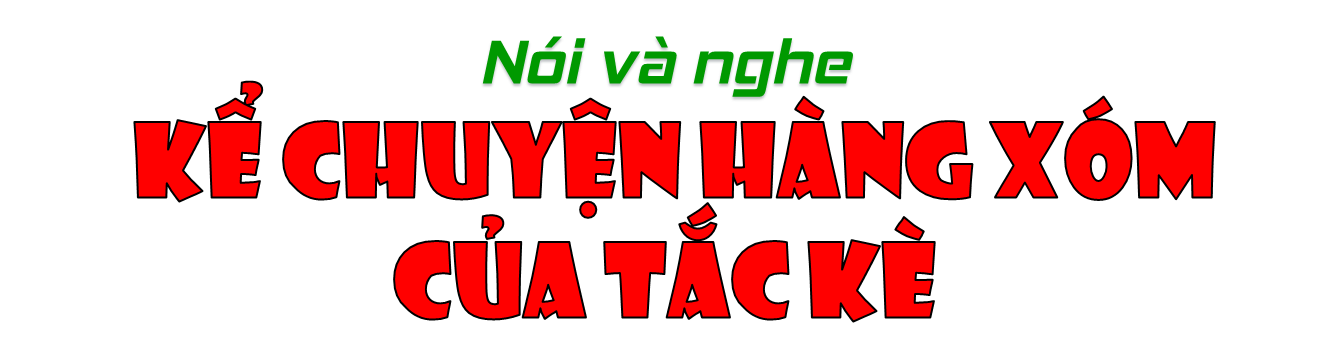 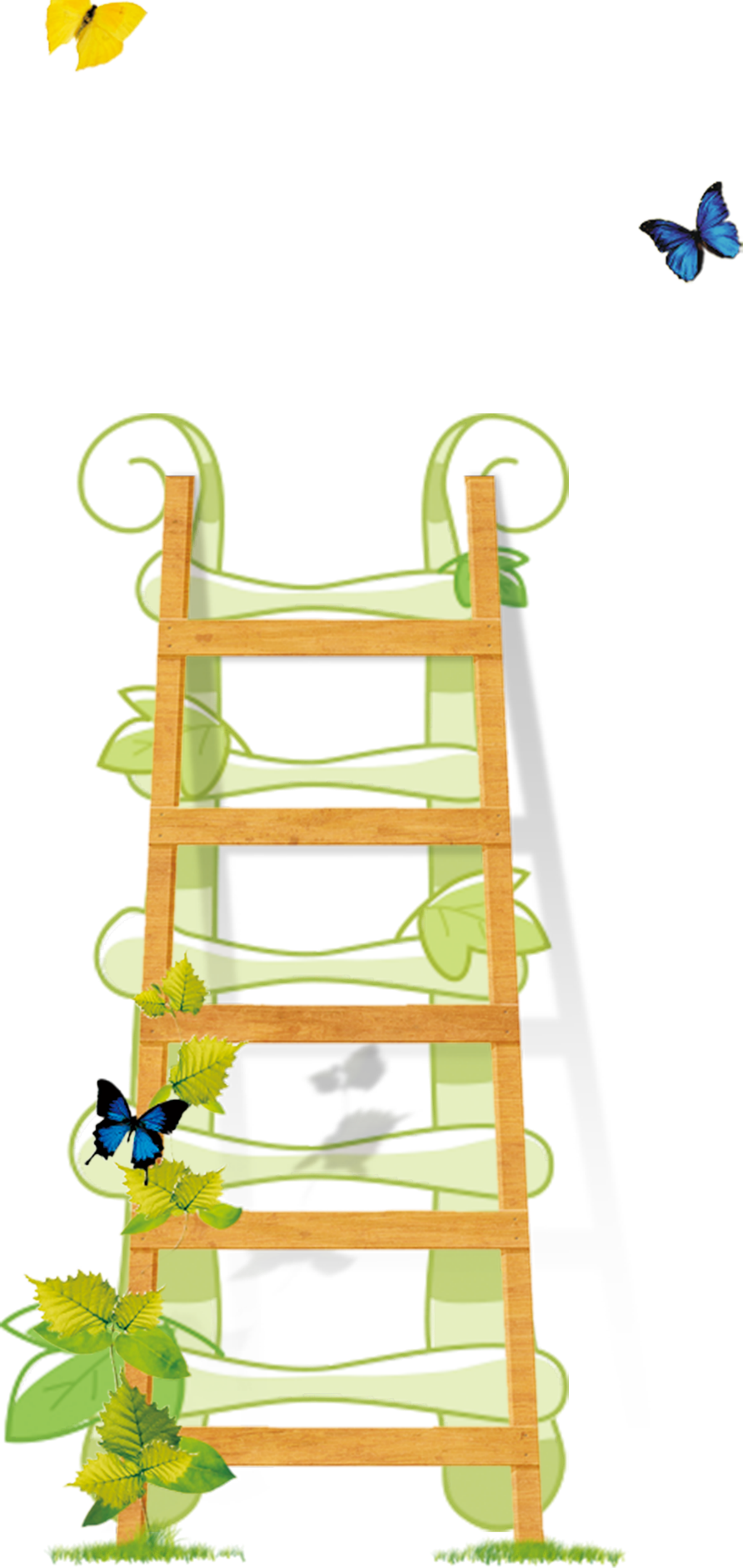 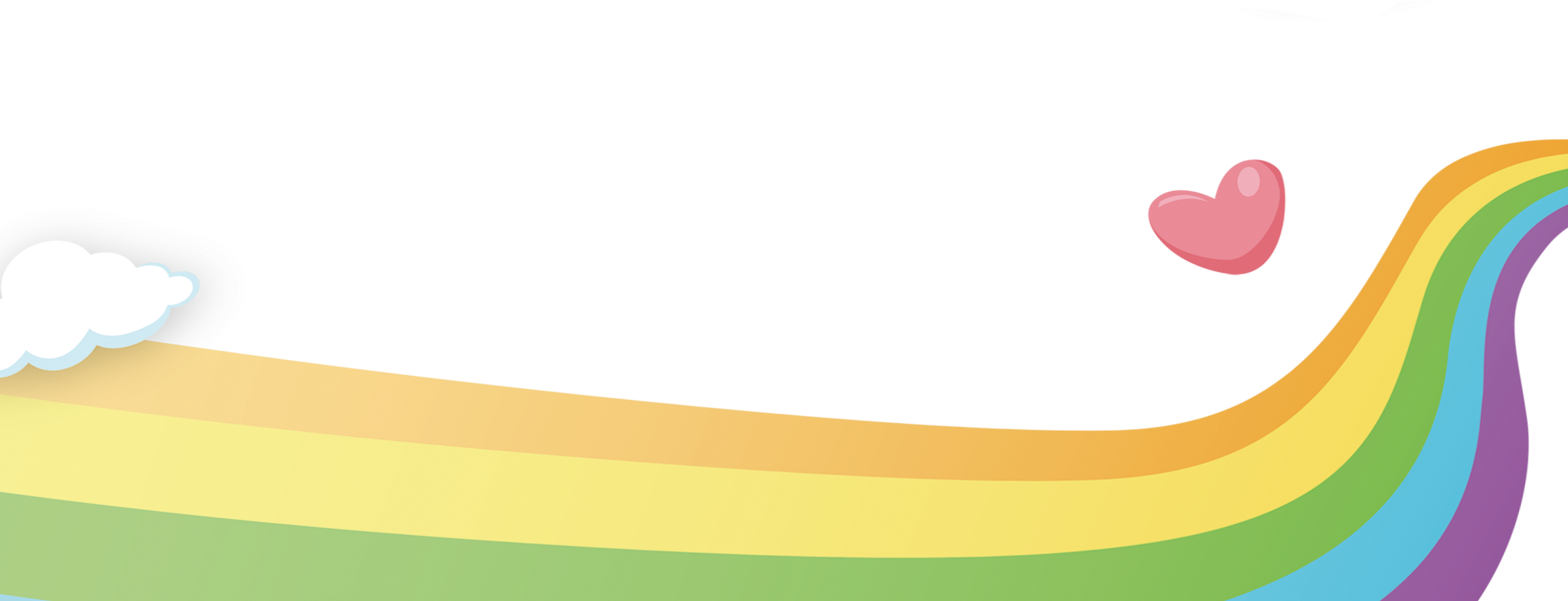 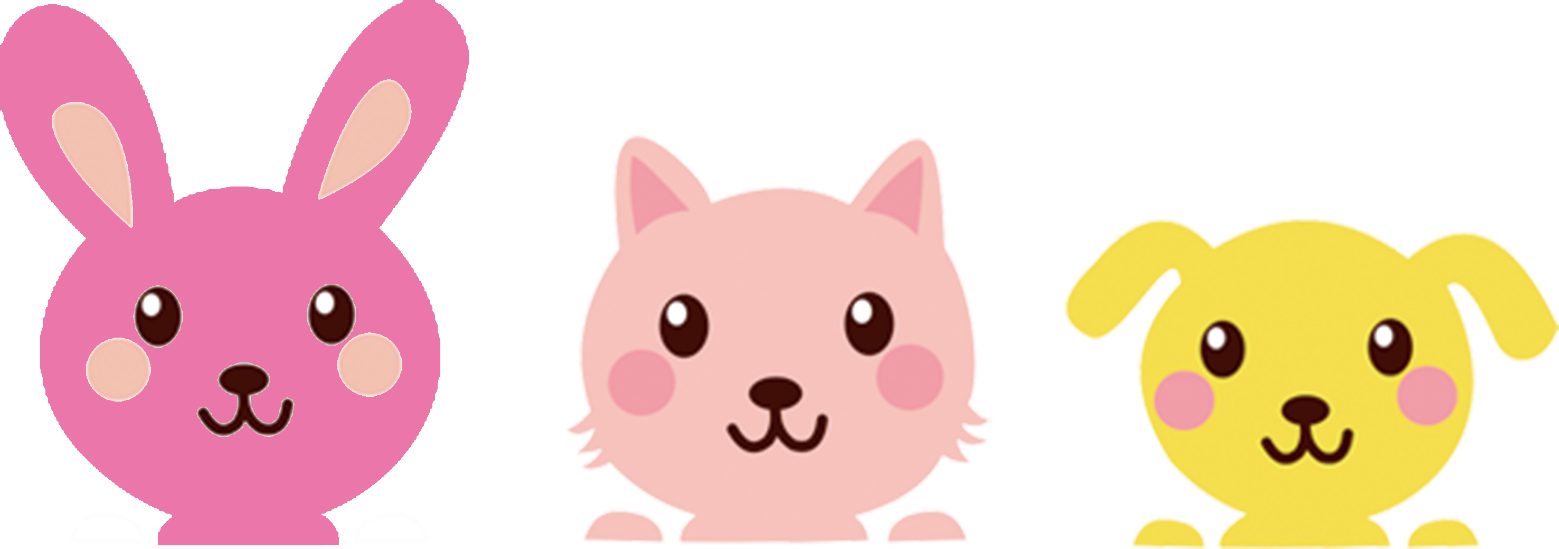 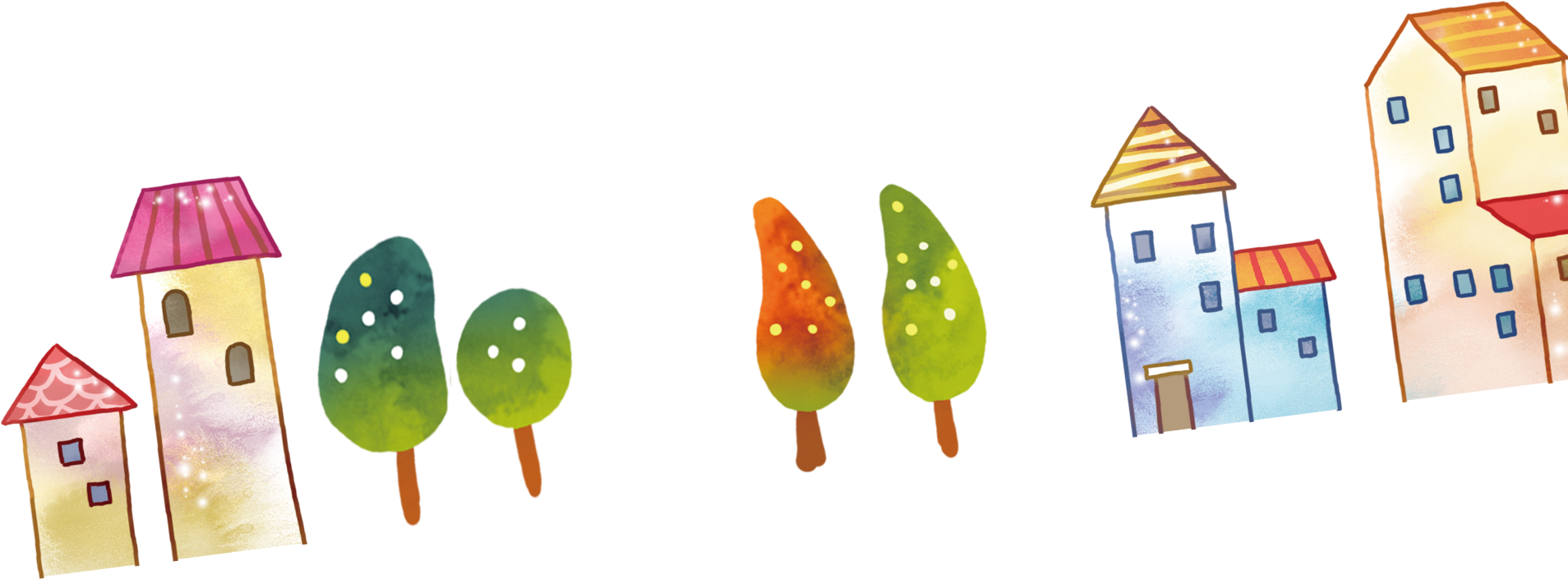 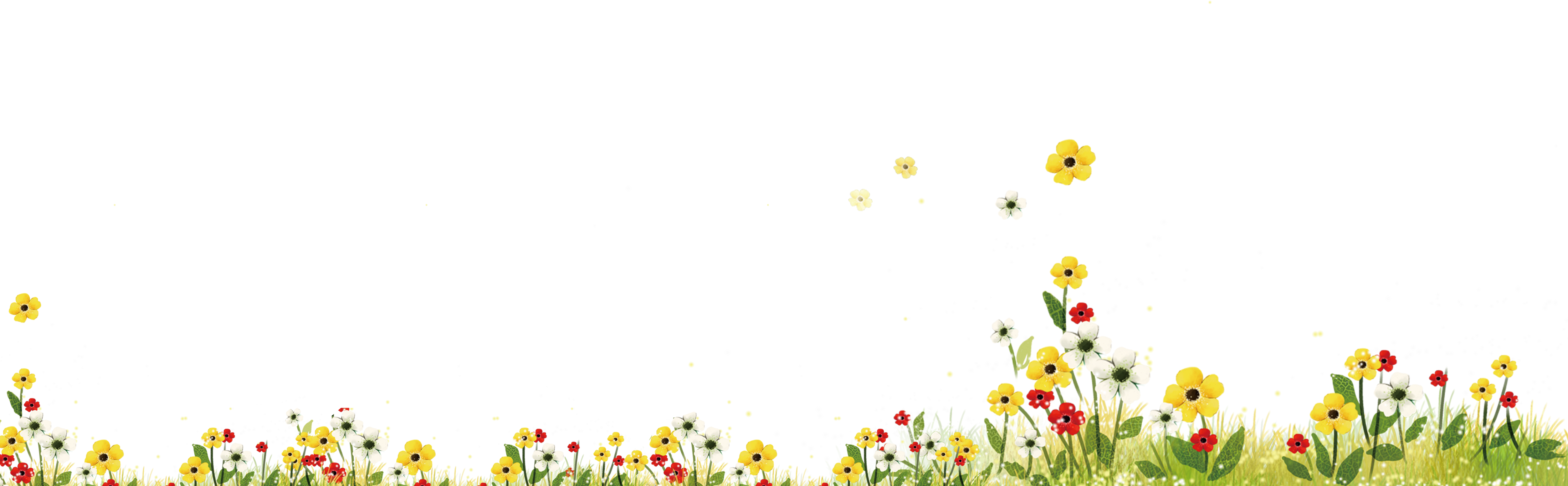 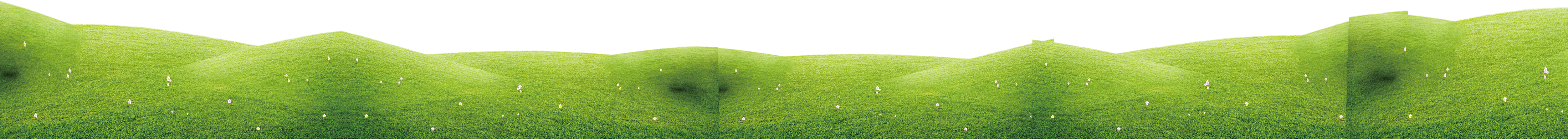 Hàng xóm của tắc kè
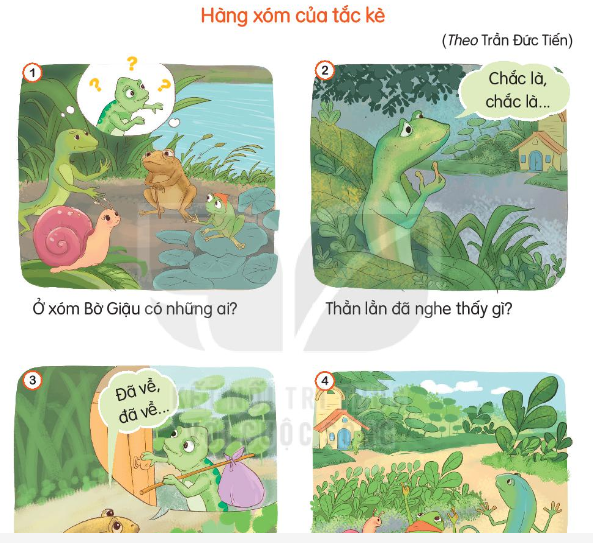 Dự đoán 
nội dung 
câu chuyện
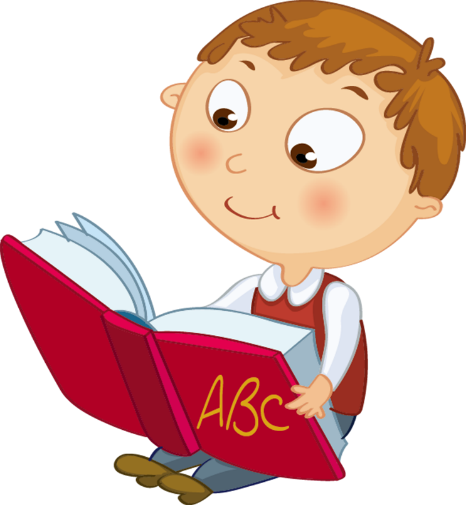 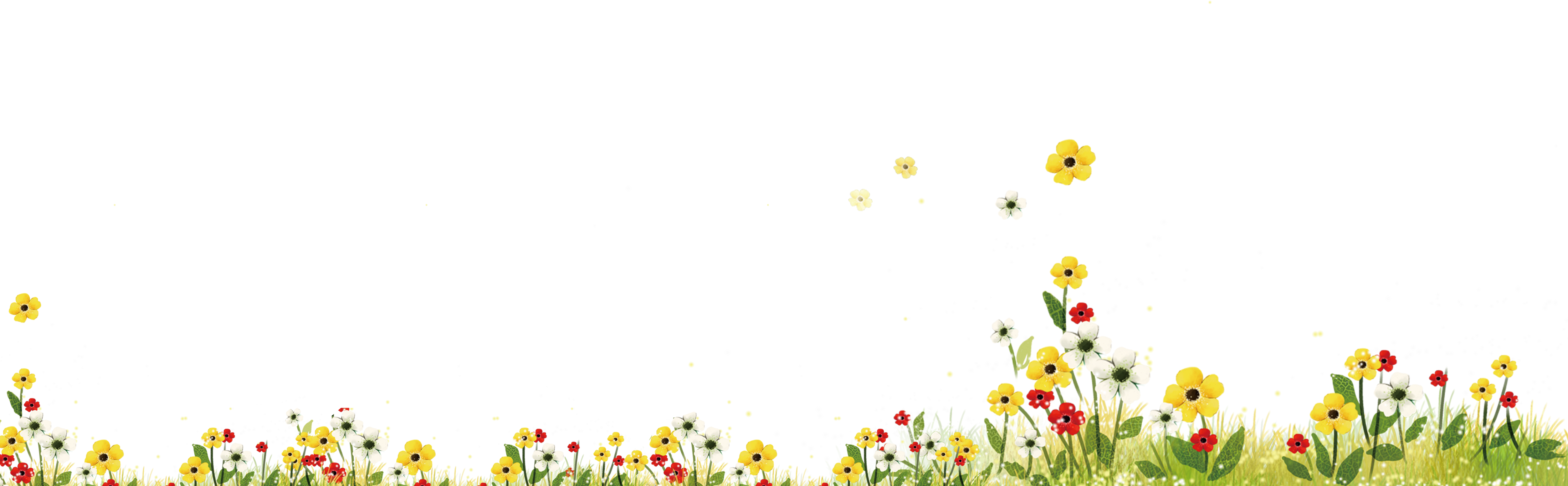 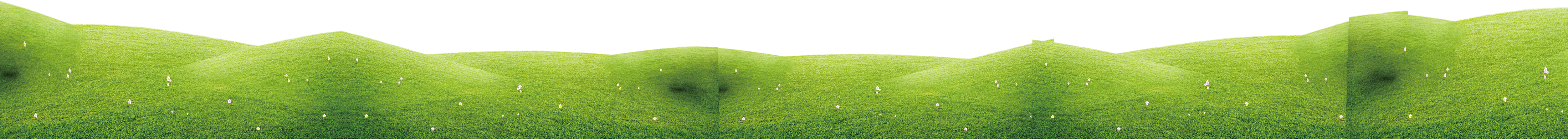 Nghe kể
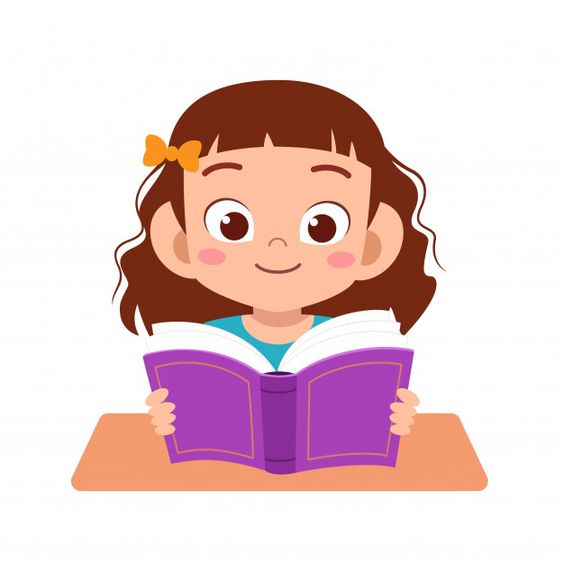 Lắng nghe 
và ghi nhớ
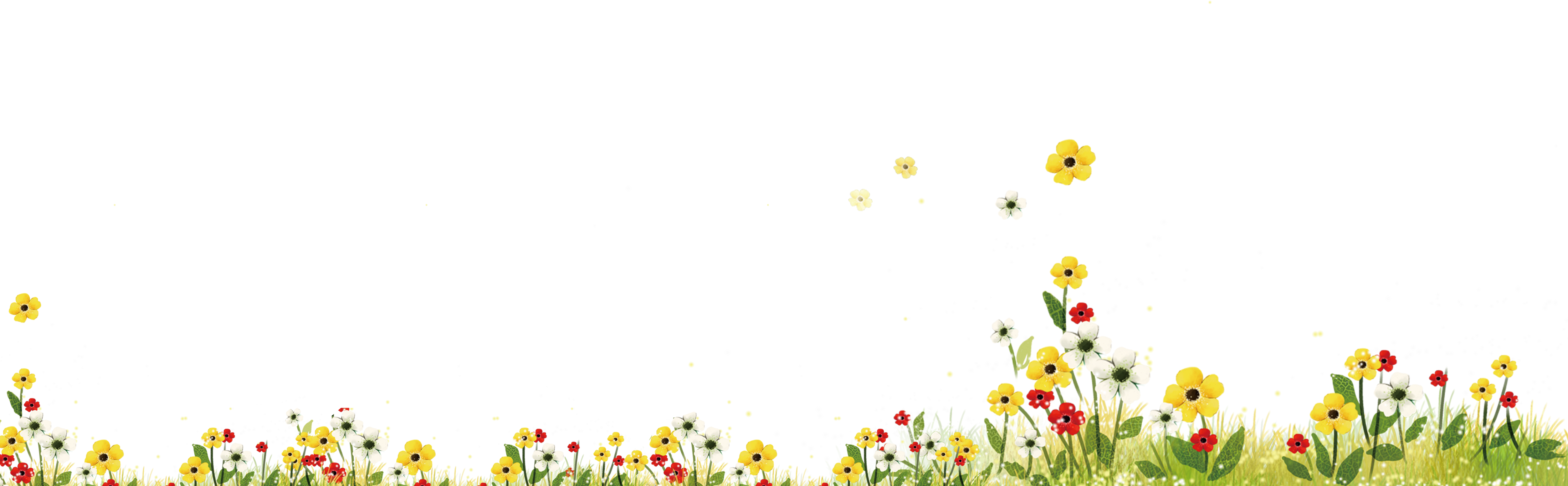 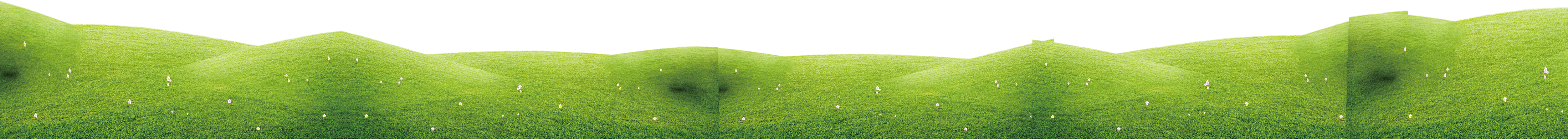 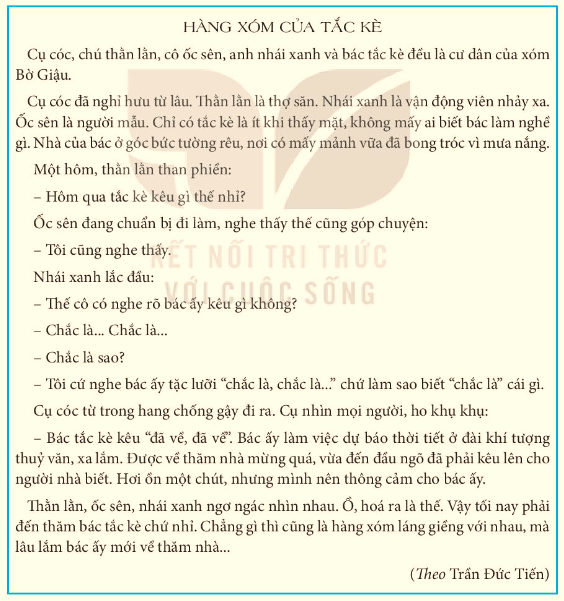 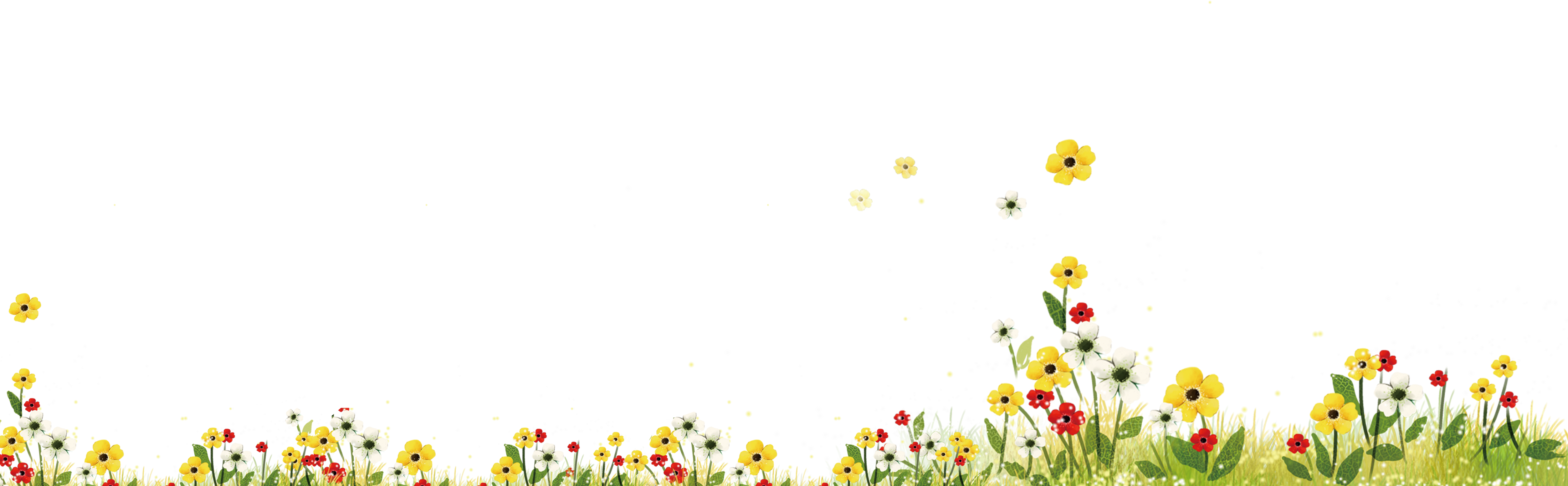 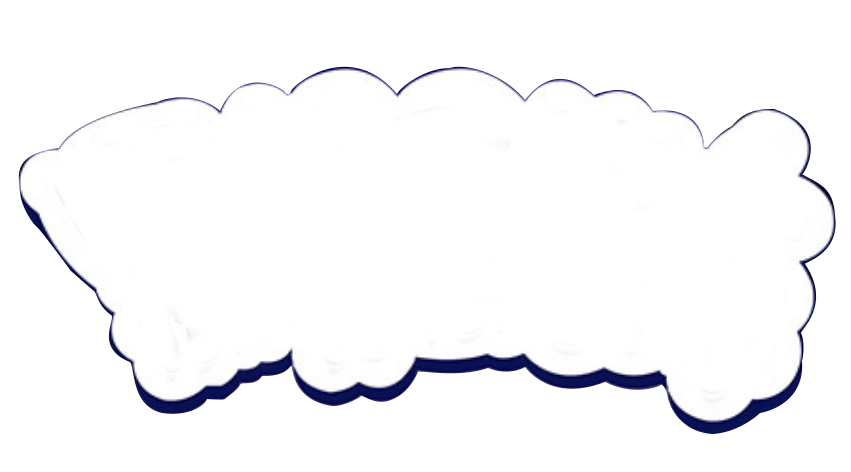 Nói về nội dung 
mỗi bức tranh
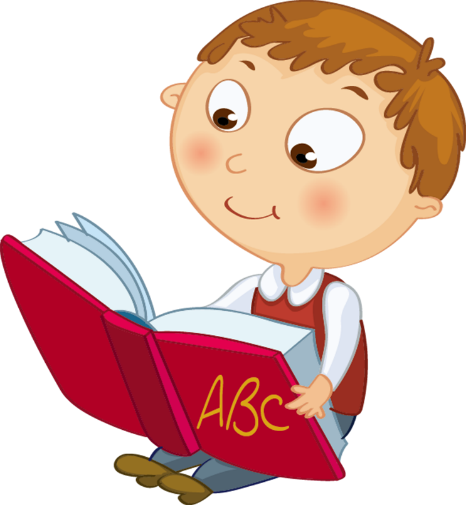 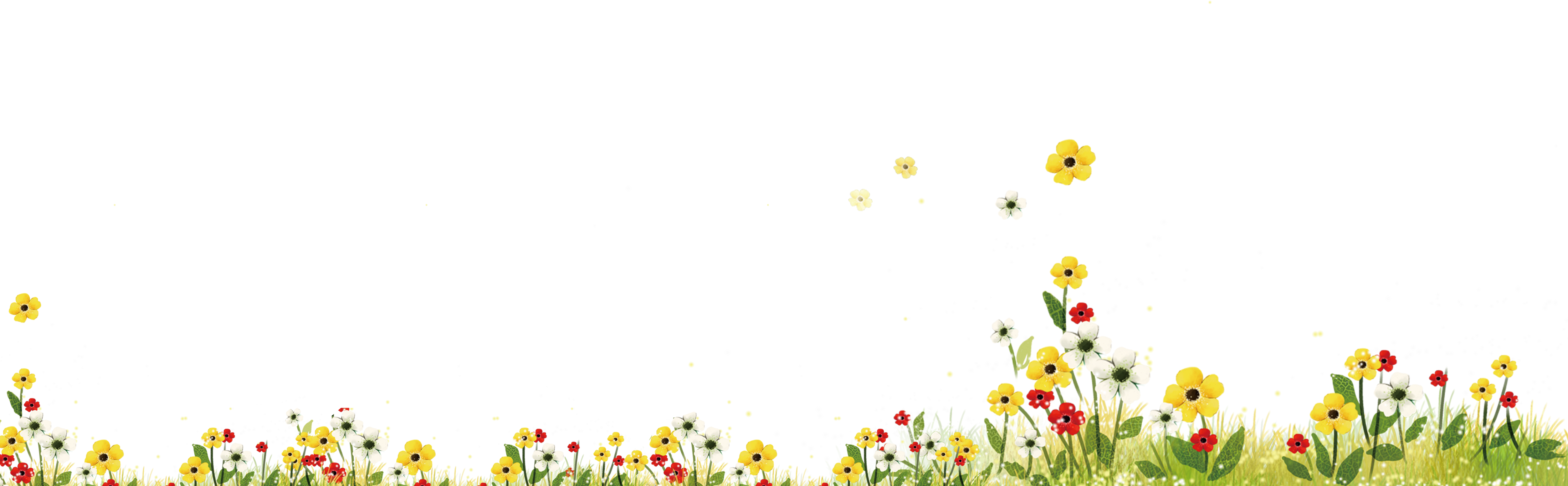 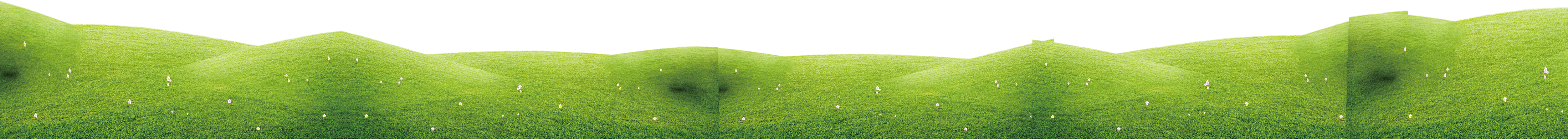 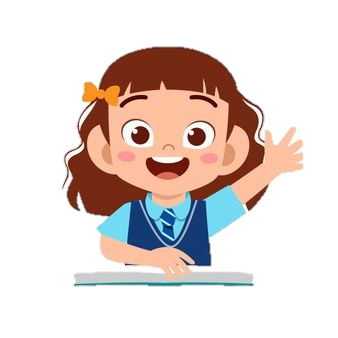 Nói về nội dung mỗi bức tranh
Ở xóm Bờ Giậu có cụ cóc, chú thằn lằn, cô ốc sên, anh nhái xanh và bác tắc kè
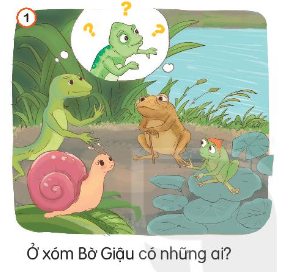 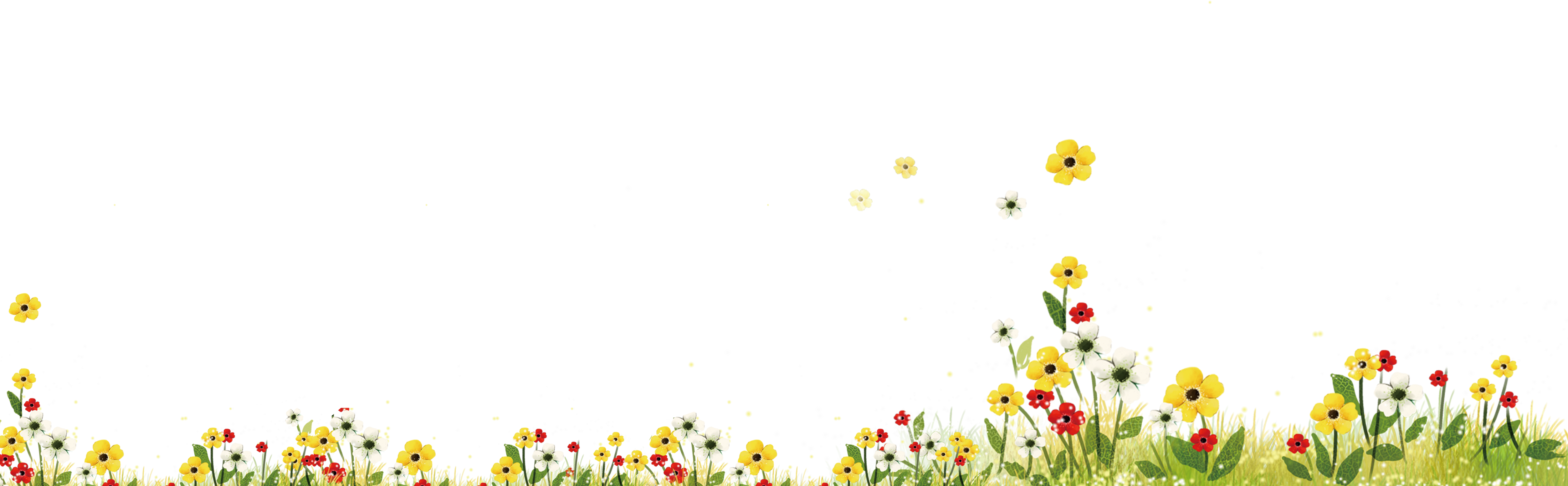 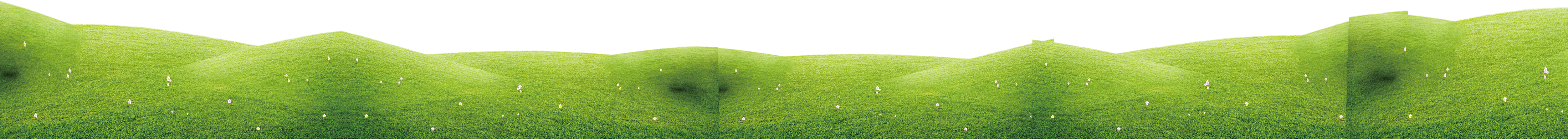 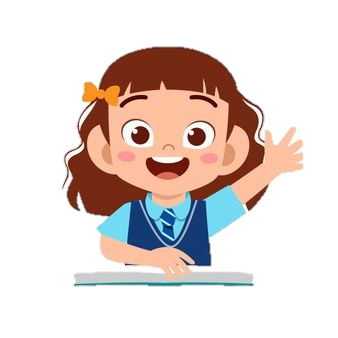 Nói về nội dung mỗi bức tranh
Thằn lằn nghe thấy tiếng tắc kè kêu.
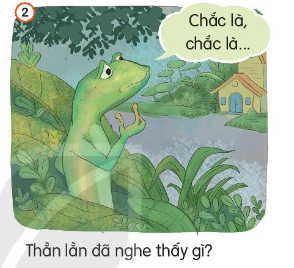 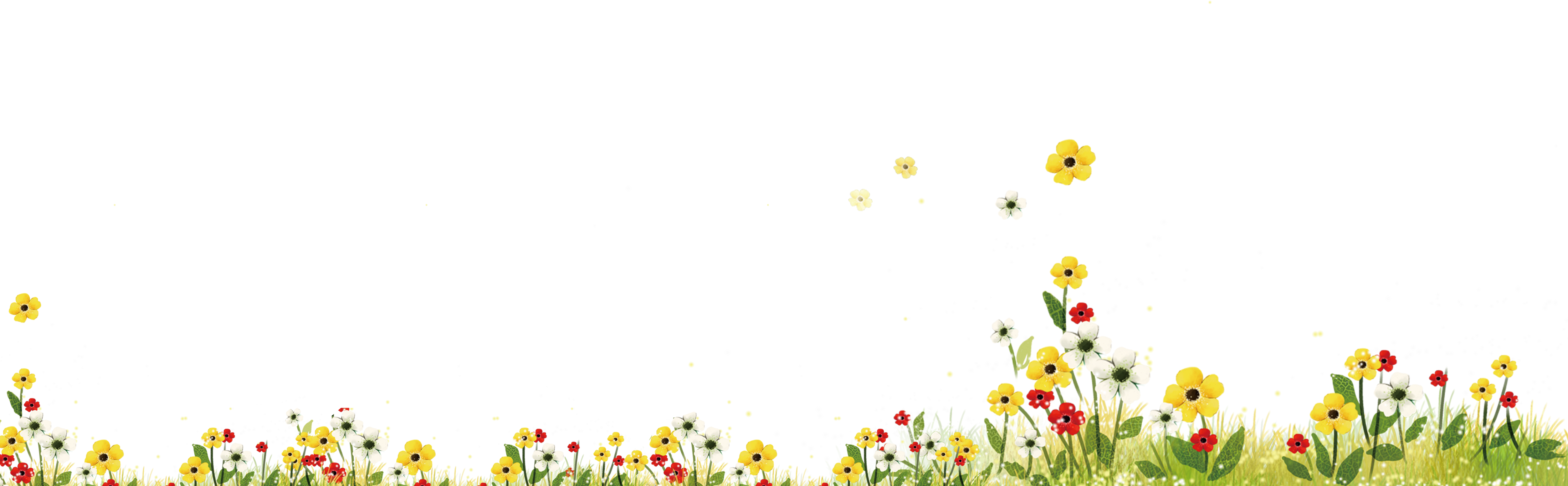 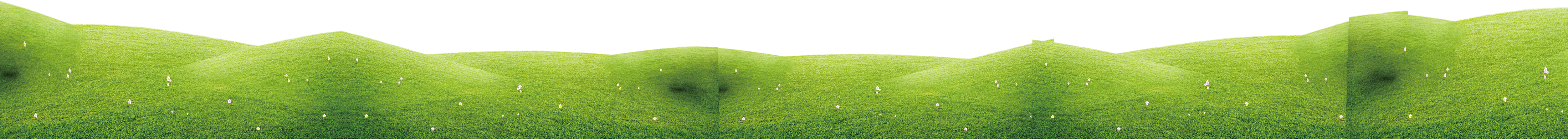 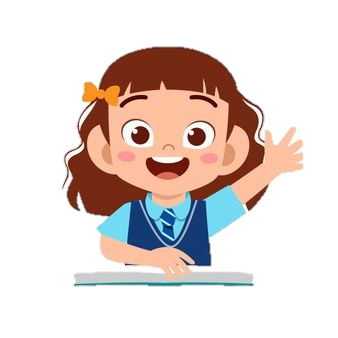 Nói về nội dung mỗi bức tranh
Cụ cóc giải thích tắc kè làm việc dự báo ở đài khí tượng thủy văn rất xa, được về thăm nhà mừng quá, vừa đến đầu ngõ đã phải kêu lên cho người nhà biết
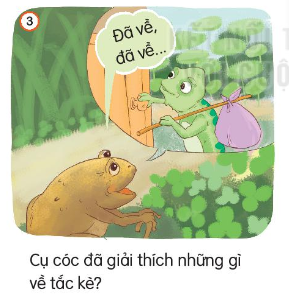 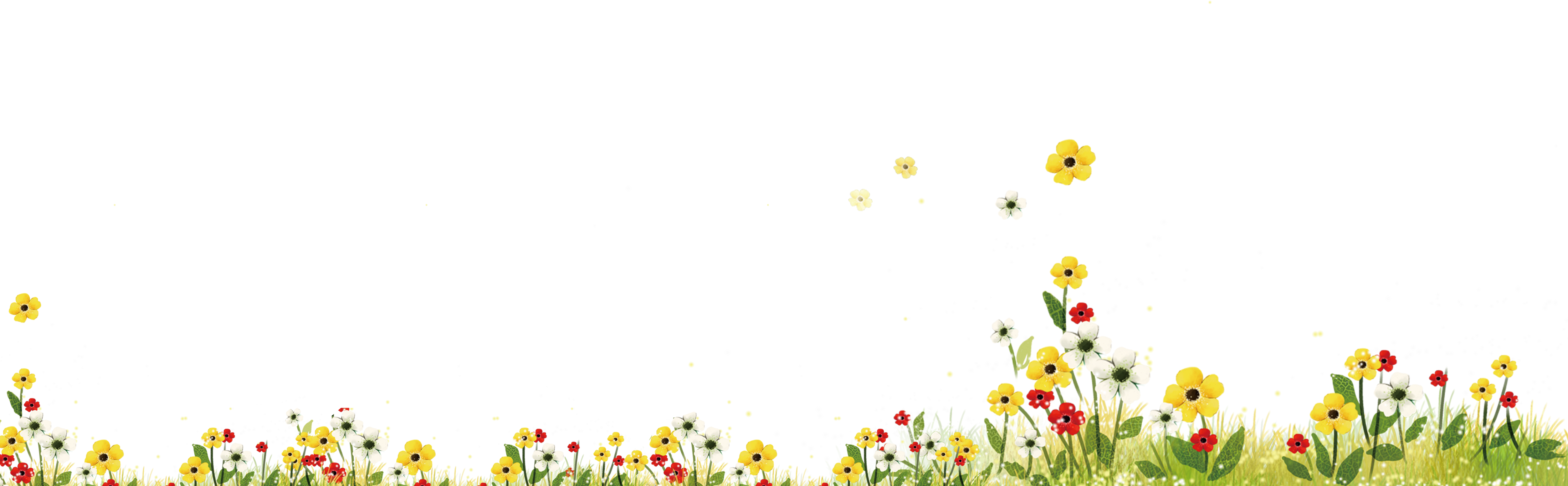 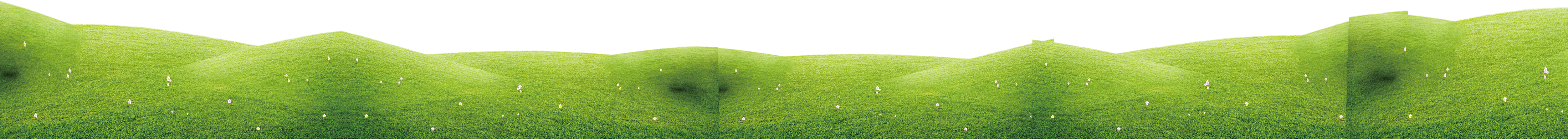 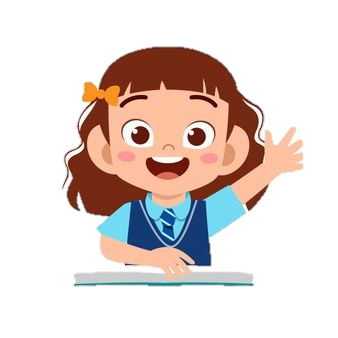 Nói về nội dung mỗi bức tranh
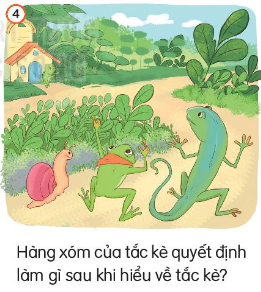 Hàng xóm của tắc kè quyết định đến thăm tắc kè.
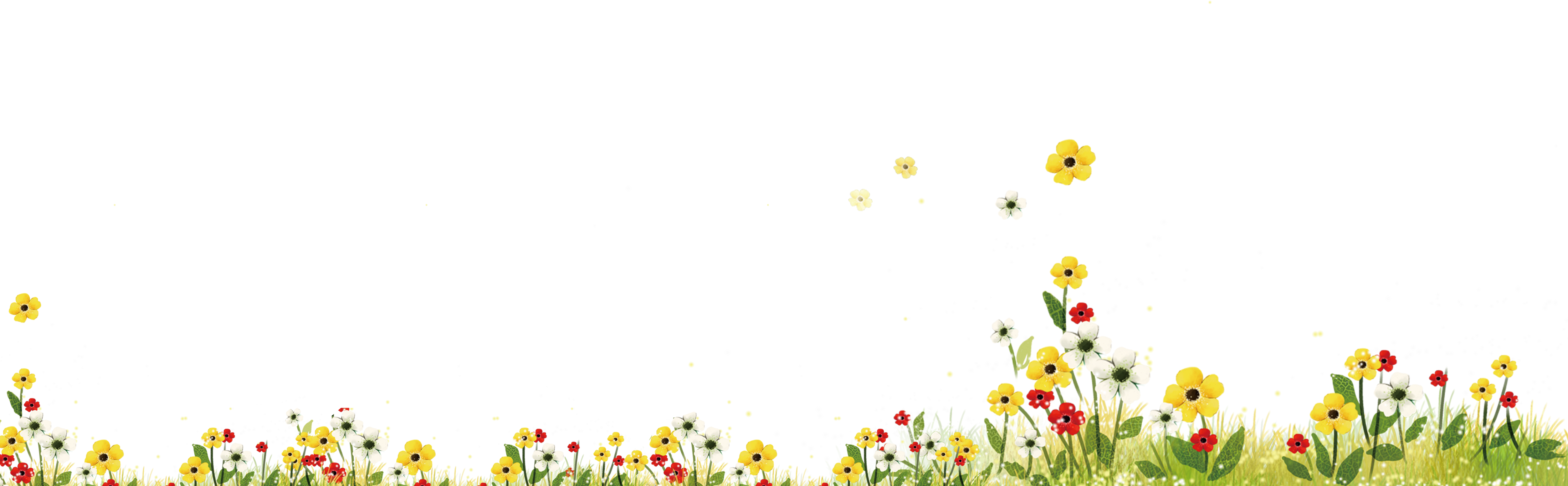 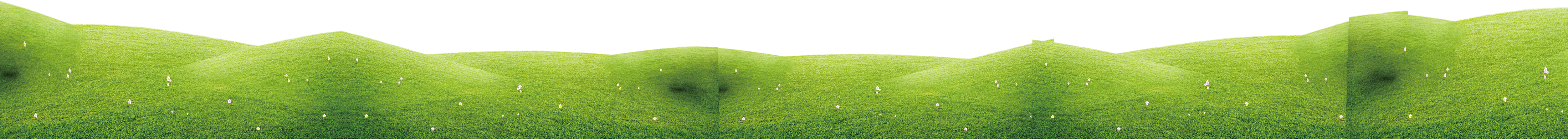 [Speaker Notes: Thiết kế: Hương Thảo – tranthao121004@gmail.com]
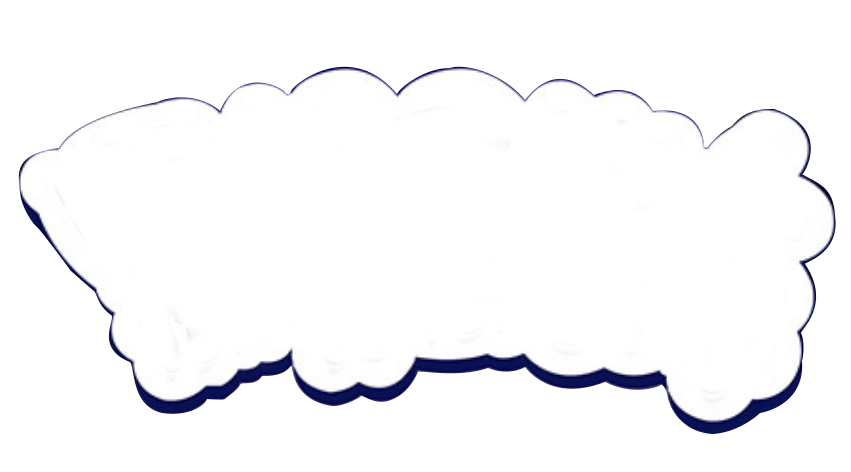 Kể từng đoạn 
câu chuyện
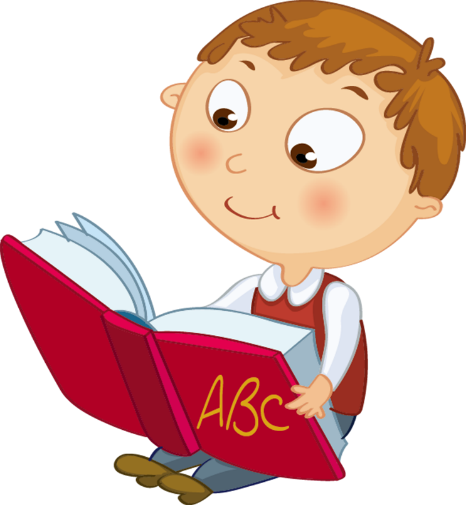 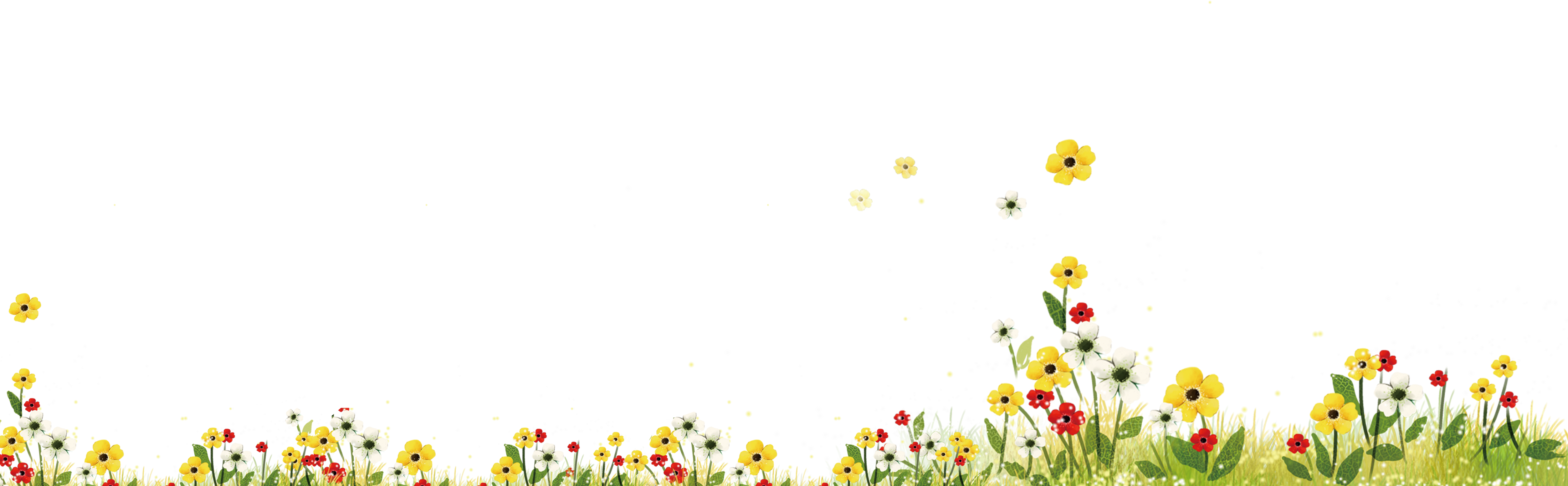 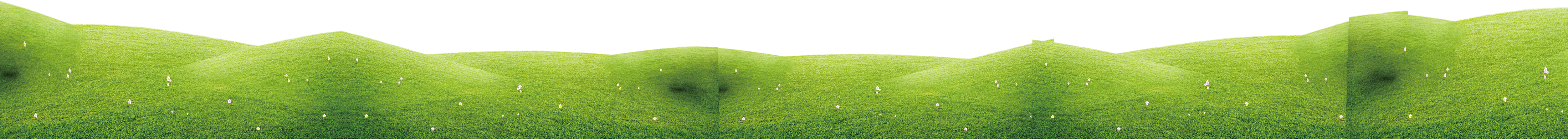 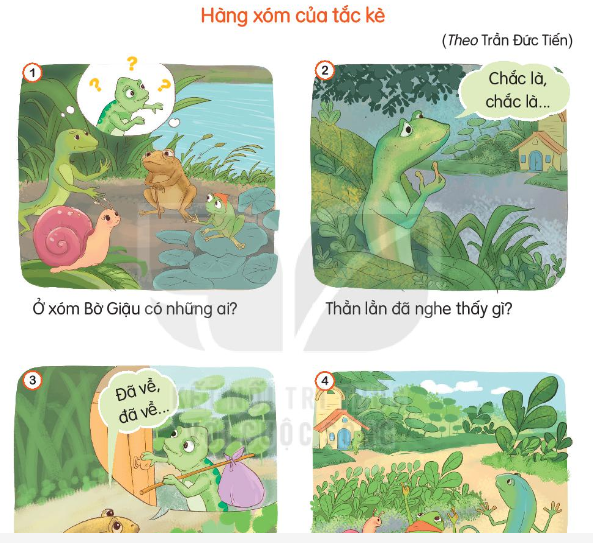 Kể chuyện trong nhóm
1. Đúng nội dung
2. Sử dụng ánh mắt, 
cử chỉ, giọng điệu
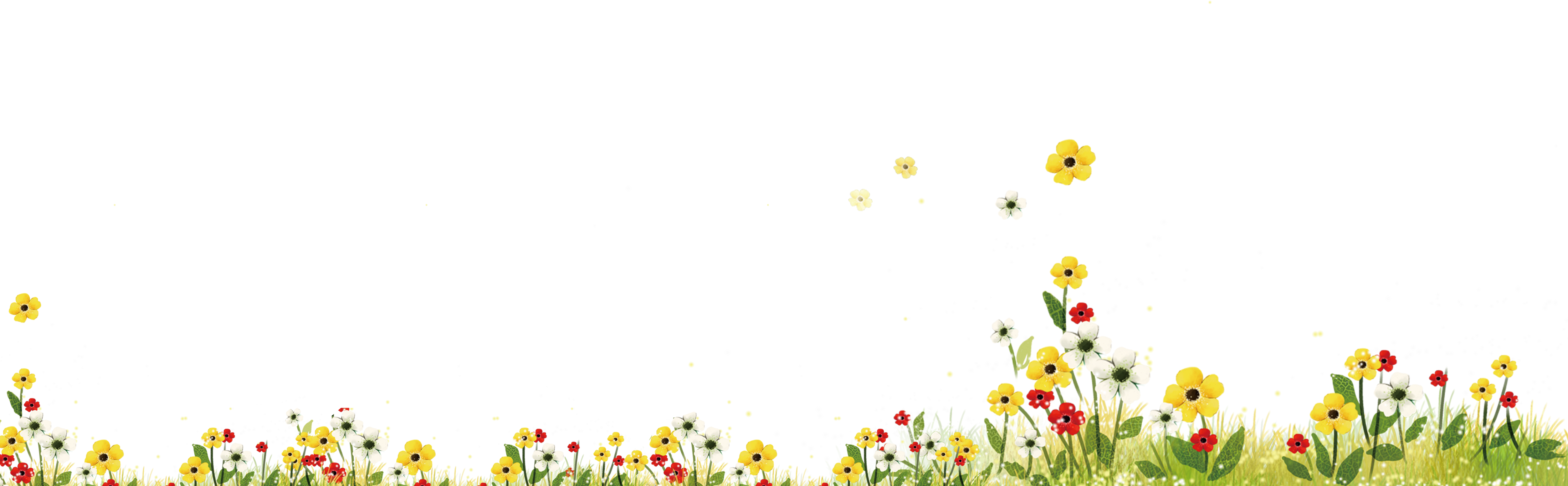 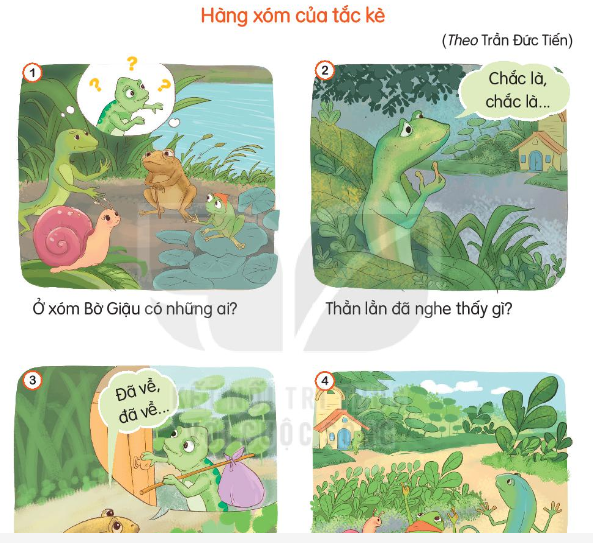 Kể trước lớp toàn bộ câu chuyện
1. Đúng nội dung
2. Sử dụng ánh mắt, 
cử chỉ, giọng điệu
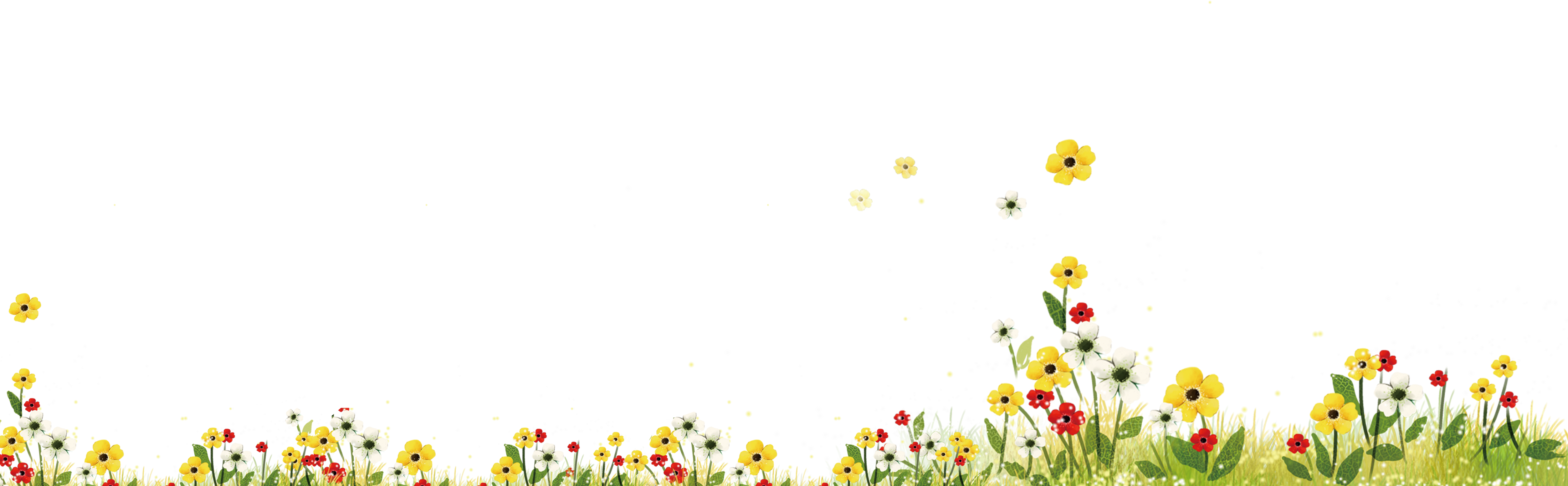 [Speaker Notes: Thiết kế: Hương Thảo – tranthao121004@gmail.com]
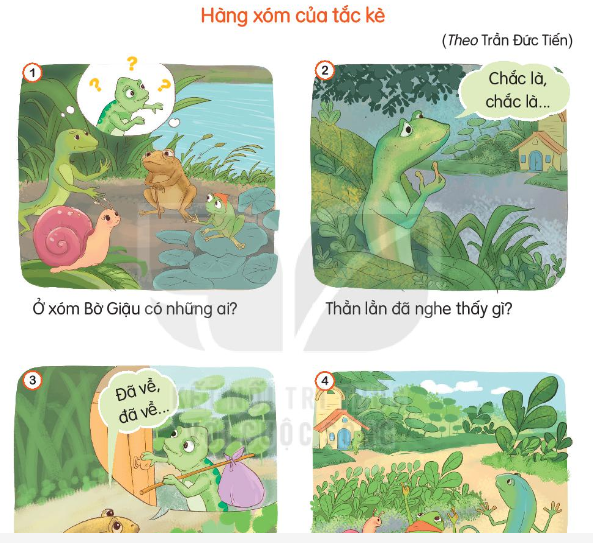 Theo em, ý nghĩa của câu chuyện là gì?
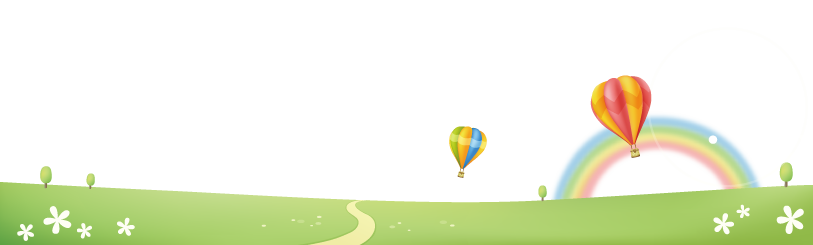 Em thích nhân vật nào nhất? Vì sao?
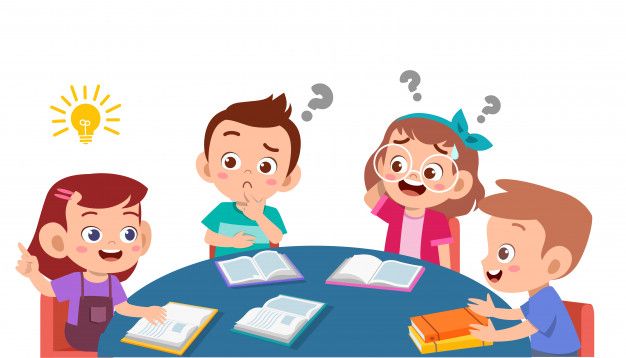 Ý nghĩa câu chuyện
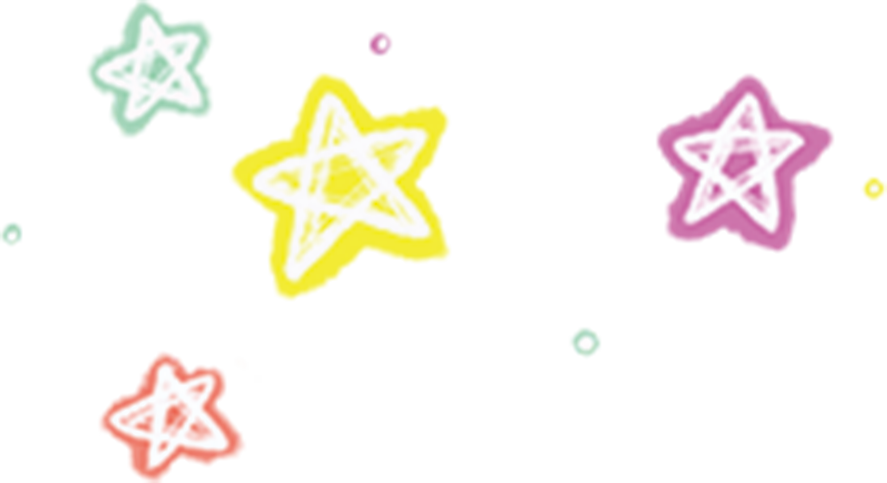 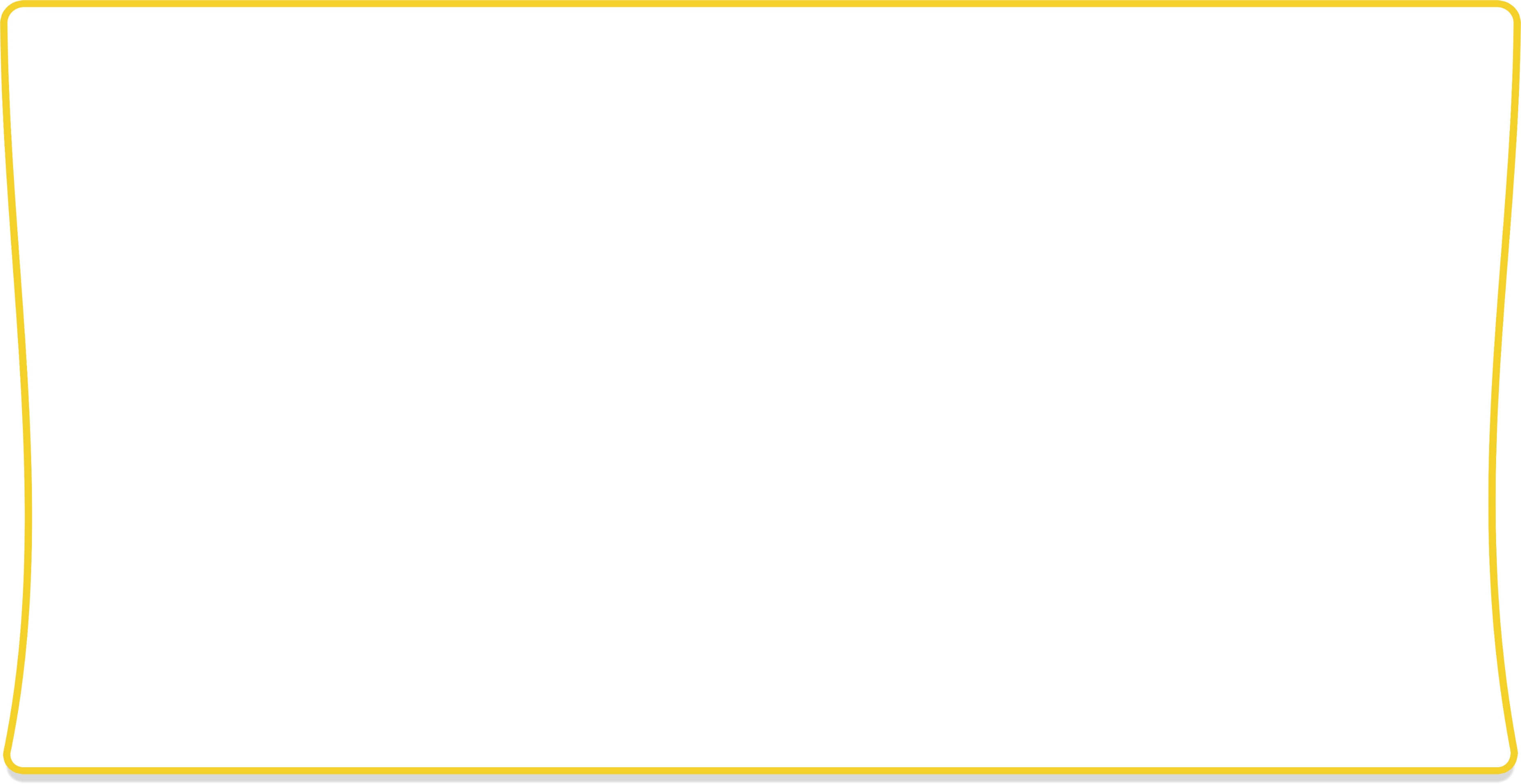 Câu chuyện cho ta thấy, dù sống ở đâu cũng phải tôn trọng những người sống xung quanh. Ta phải giữ gìn trật tự để khong làm ảnh hưởng đến người khác. Nhưng đồng thời, ta cũng biết nên biết thông cảm với hàng xóm nếu họ có lỡ làm phiền ta vì hoàn cảnh đặc biệt. Hàng xóm láng giềng cần biết thông cảm tôn trọng lẫn nhau)
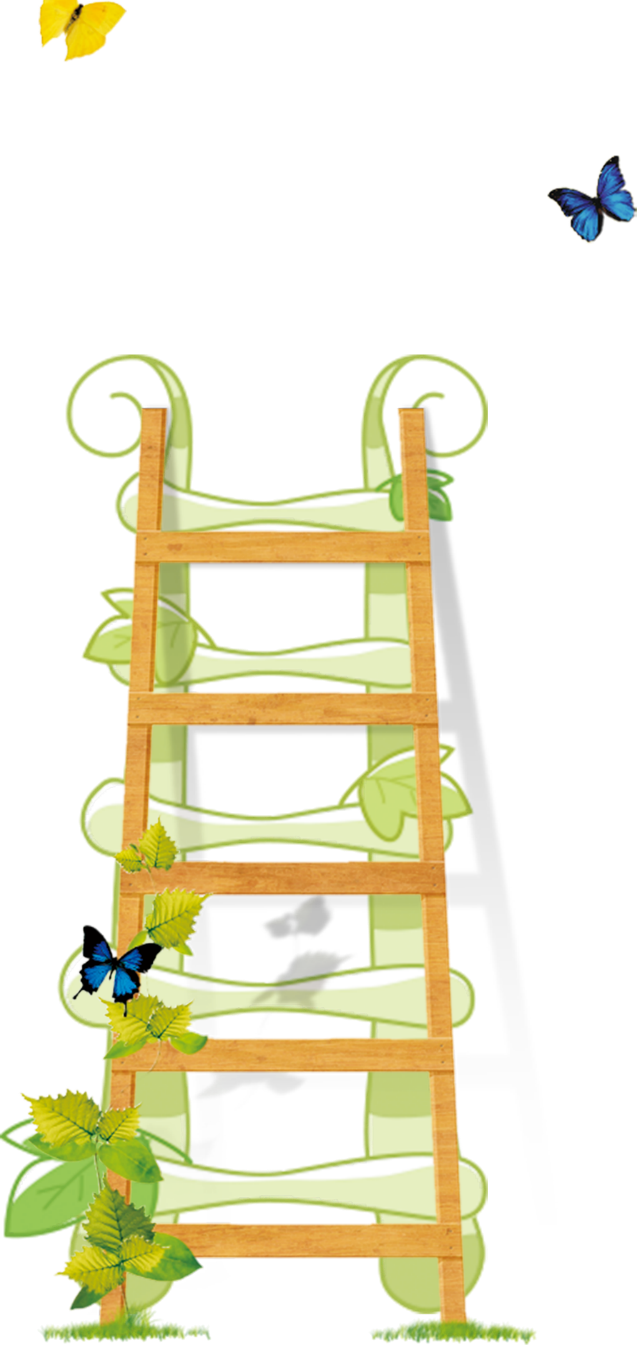 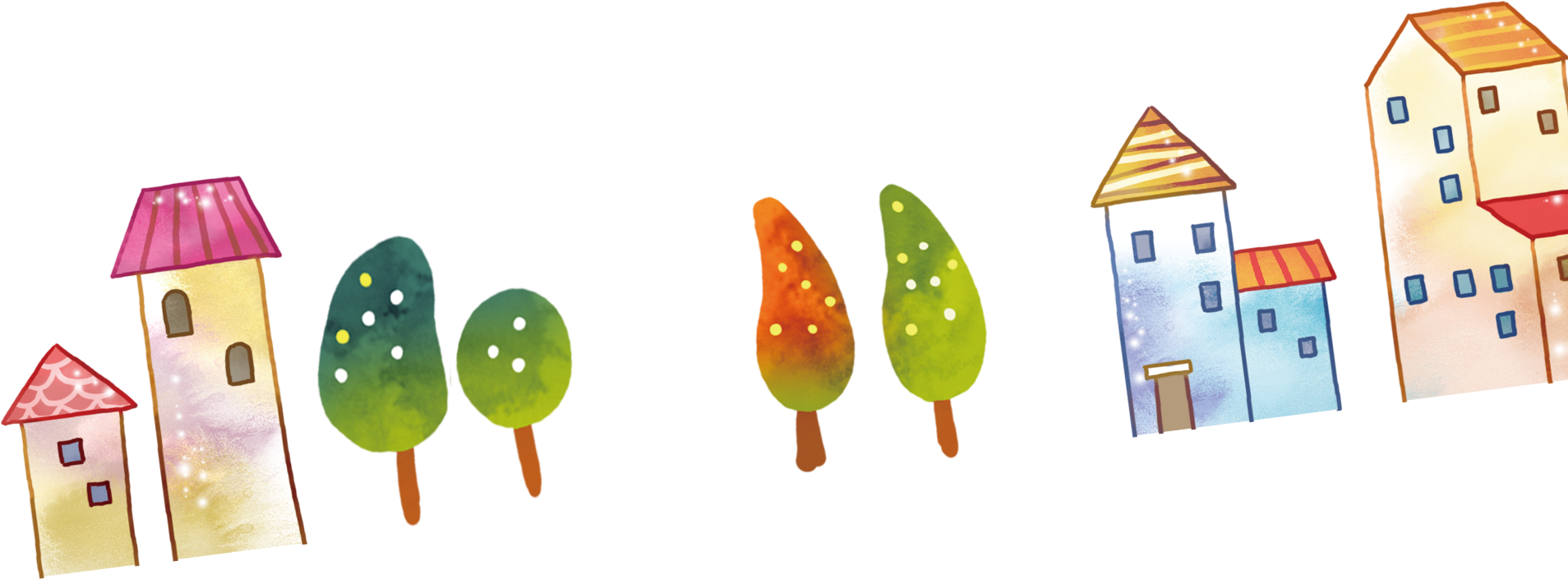 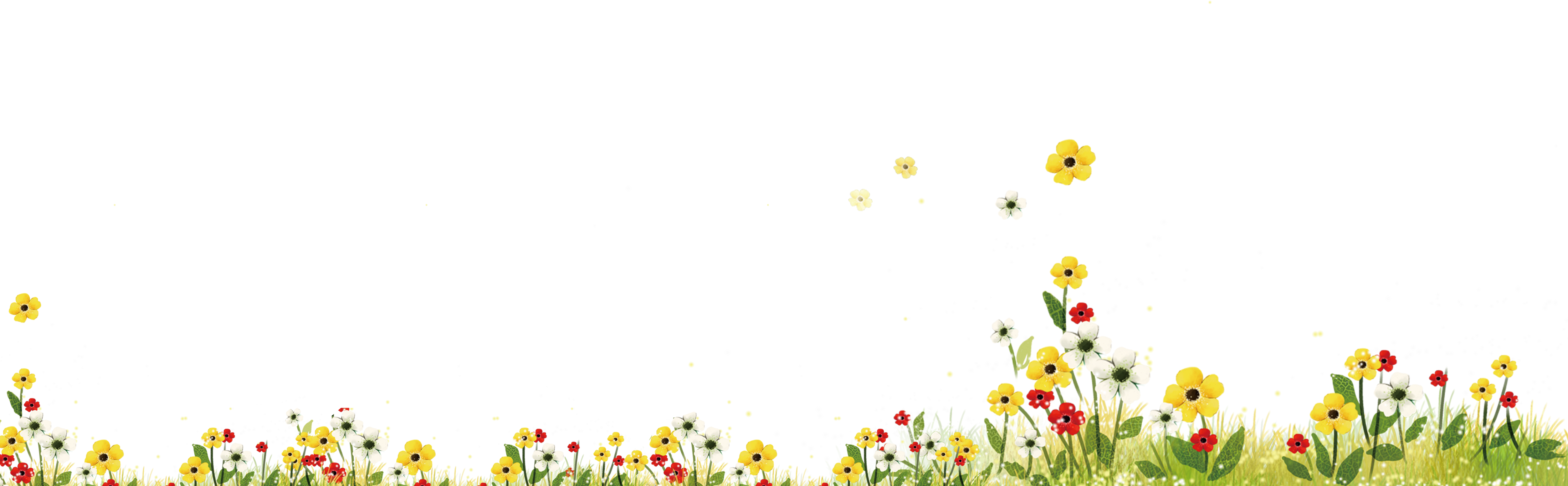 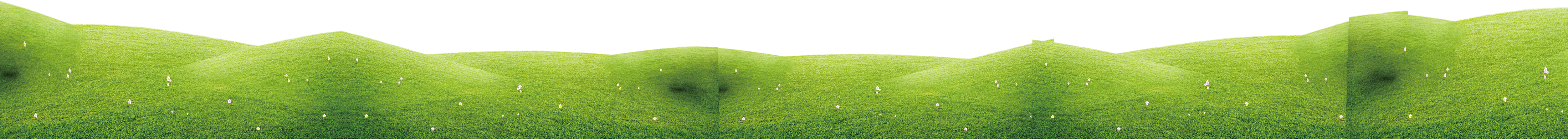 LOGO
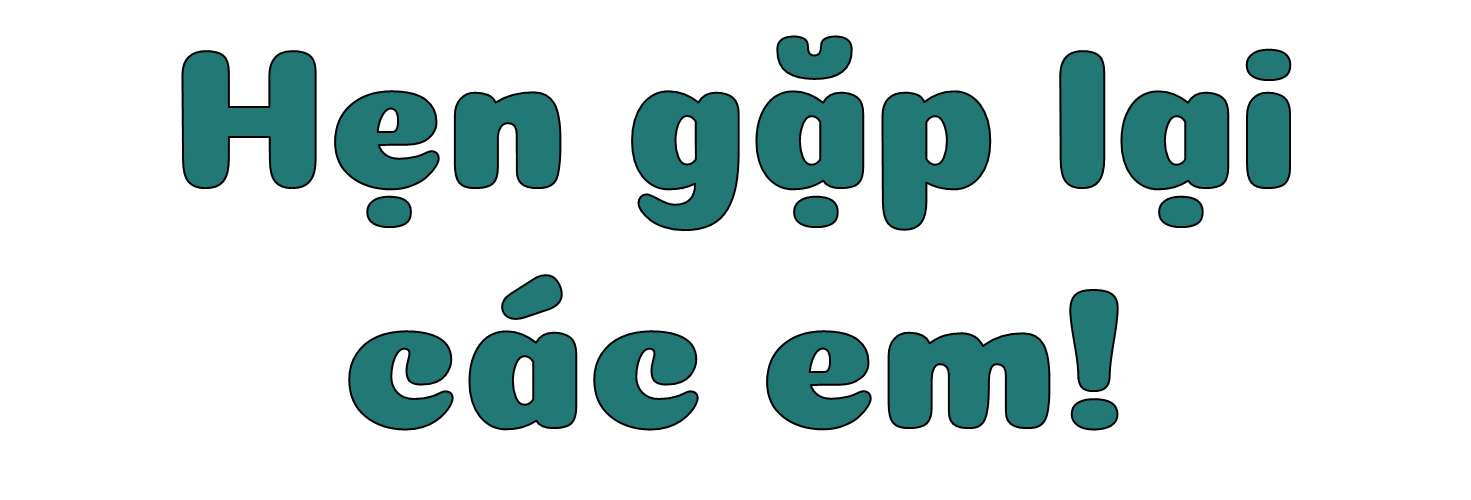